Для копирования и печати на чистую сторону листа необходимо: положить лист в нижний лоток
 «Текстом вверх» и направлением текста  «от себя»
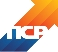 Для печати на чистую сторону листа необходимо: положить лист в лоток 1
 «Текстом вверх» и направлением текста «на себя»
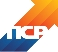 Для печати на чистую сторону листа необходимо: положить лист в лоток 2, 3
 «Текстом вниз» и направлением текста «на себя»
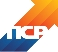